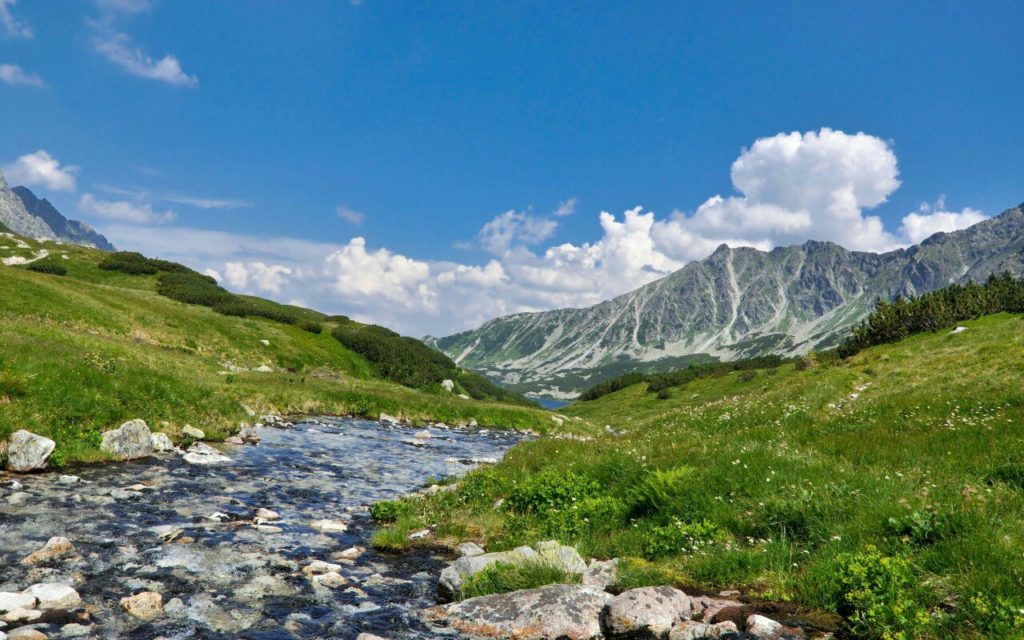 TOGʻLAR
Mustaqil topshiriq:
1.Qaysi o‘rmon turiga yaqin joyda yashaysiz? 
    2.Cho‘l o‘rmonlari ko‘paytirilishining qanday  ijobiy tomonlari bor?
Tog‘ni qanday tasavvur qilasiz?
Tog‘lar tabiiy ravishda hosil bo‘lgan ulkan ba-landliklardir. 

    Ularni tabiatdagi jarayonlar hosil qilgan.
Tog‘lar atrofdagi joylarga nisbatan ba’zan juda tik, ba’zan sal yotiqroq ko‘tarilgan balandliklardir.
Tog‘ tabiati juda xushmanzara 
bo‘ladi. Yurtimizda Hisor, 
Oloy va Tyanshan kabi juda 
baland tog‘lar bor. Tog‘larning cho‘qqilaridagi qor yozda ham erimaydi. Chunki u yerda havo harorati past bo‘ladi. Yoz kelib, kunlar isiganida ham tog‘lardagi havo salqin bo‘ladi
Tog‘larda o‘simliklar ko‘p o‘sadi. Ba’zi joylari qoya-toshlar va muzliklardan iborat bo‘ladi. Tog‘larga yog‘in ko‘p yog‘adi. Shuning uchun tog‘ daryolari sersuv bo‘ladi.
Tog‘lar qanday ahamiyatga ega?
Tog‘lar o‘simliklar, hayvonlar va insonlar uchun yashash 
joyidir. U yerdan juda ko‘p dorivor o‘simliklar terib olinadi. 
Tog‘lar muzliklarning “uyi”. Yozning issiq kunlarida 
tog‘li hududlar insonlar uchun dam olish maskanlariga 
aylanadi.Tog‘larni asrashimiz kerak!
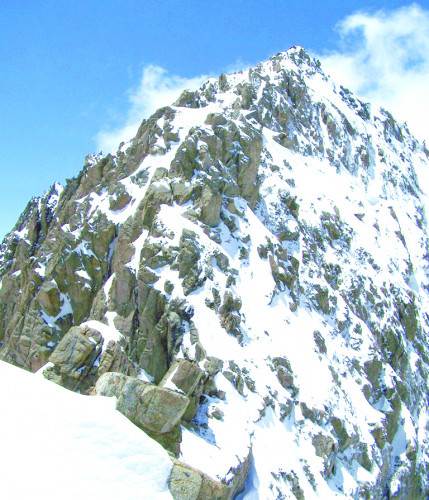 Diqqatga sazovor tog‘lardan biri Nurota tog‘lari bo‘lib, bu ikki tog‘ tizmasi bir –biriga paralleldir.
O‘zbekistonning eng baland nuqtasi Surxondaryo viloyatida joylashgan. Uning balandligi dengiz sathidan hisoblaganda 4688 metrni tashkil etadi.
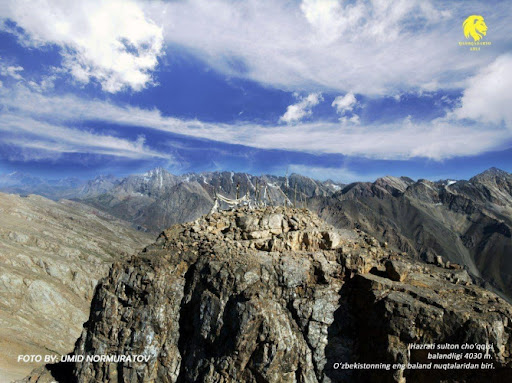 Ushbu cho‘qqi Hisor tog‘  tizmasidagi suvayirg`ichning janubiy qismida joylashgan. Cho‘qqi atrofdagi hududlardan tik qoyalar hosil qilib ko‘tarilgan. Cho‘q-qining yonidan oqib o‘tuvchi va shu hududdan boshlanuvchi daryolar havzasida abadiy qor va muzliklar yastanib yotibdi.
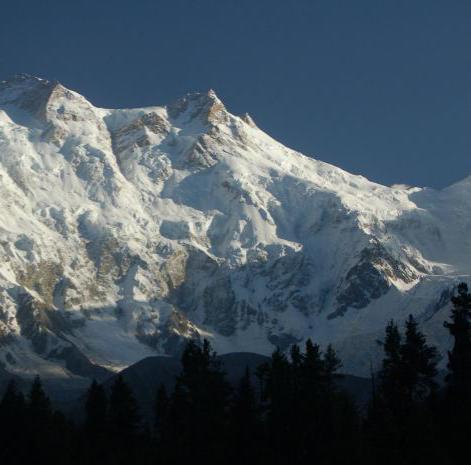 SAVOL VA TOPSHIRIQLAR:
Qaysi o‘simlik va hayvonlar uchun tog‘ o‘rmonlari yashash 
joyi hisoblanadi? 
Nima uchun tog‘ cho‘qqilaridagi qor va muzliklar yozda 
ham erib ketmaydi?
EʼTIBORINGIZ UCHUN RAHMAT!